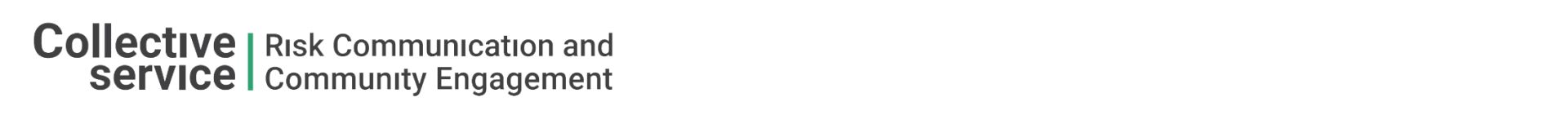 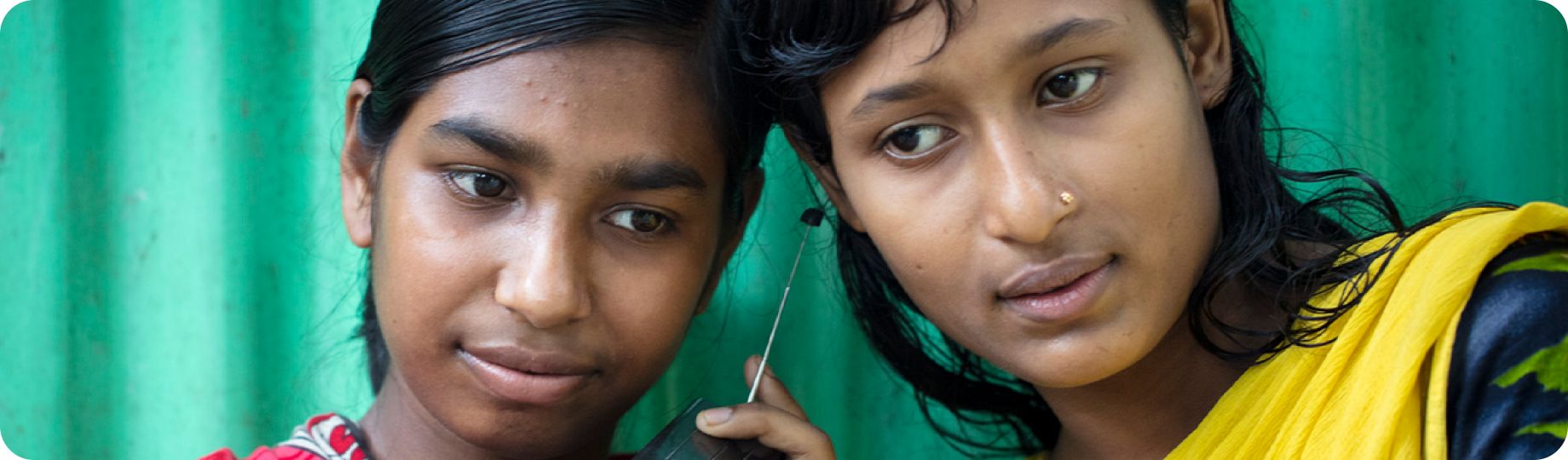 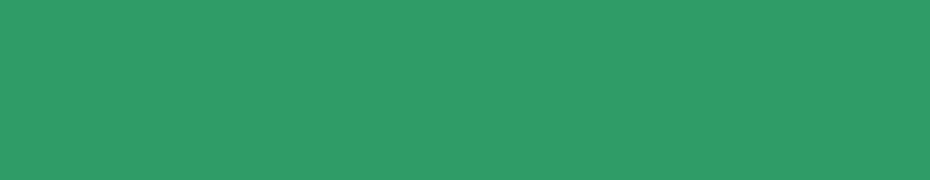 MODULE 4
RAPID QUALITATIVE ASSESSMENT TRAINING
Ethical principles for rapid qualitative assessments
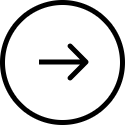 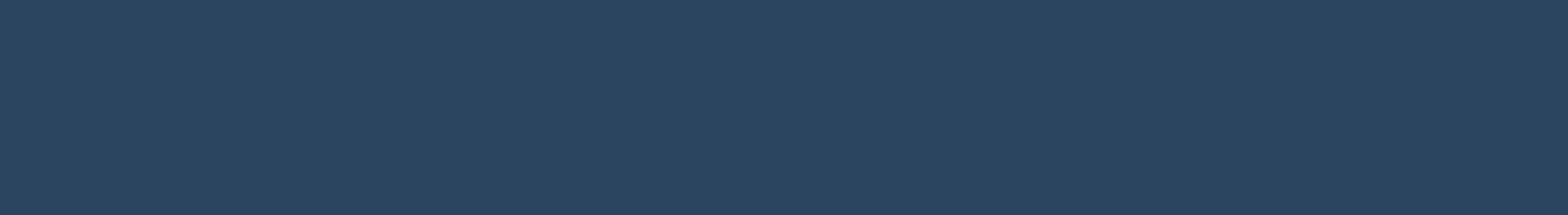 Learning outcomes
01
03
Know the key ethical principles that guide rapid qualitative assessments
Understand the importance of gaining community-level approvals
02
04
Discuss common challenges in translating and applying ethical principles in practice
Know strategies of how to successfully apply ethical principles to rapid research activities
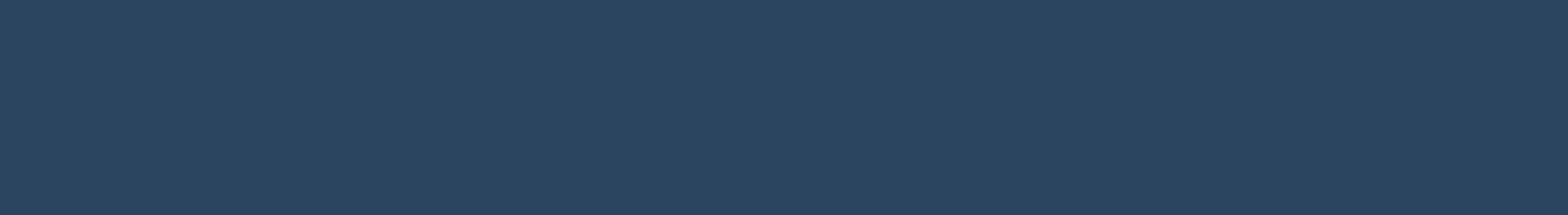 Key ethical principles
Consider your current work with communities:
 
Which ethical principles guide your work?
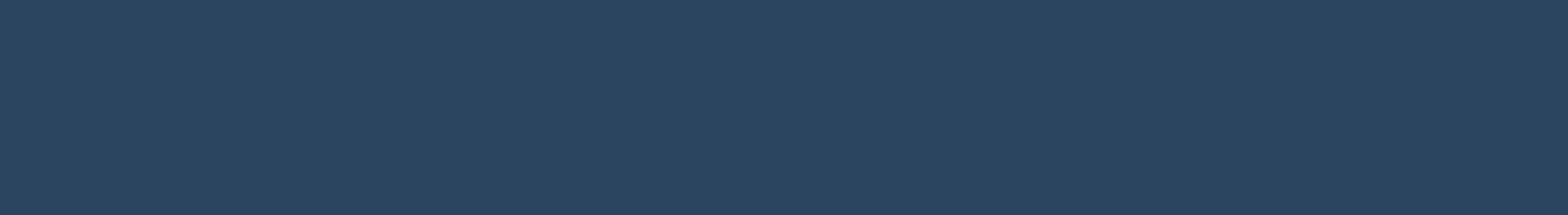 Key Ethical Principles
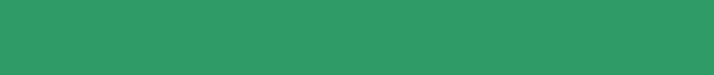 Ethical principle
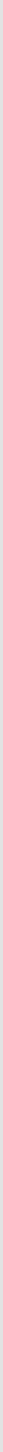 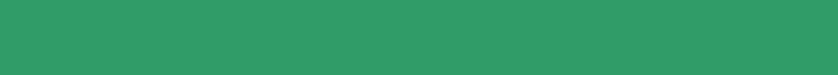 Application
Respect for persons
Informed consent
Individuals should be treated as independent, not under the control of others
People with diminished ability to act independently require special protection
The person has capacity to give consent and power of choice without constraint or coercion – without feeling forced or persuaded
The person has sufficient knowledge and understanding to enable him or her to make the right decision
If someone is under the legal age of adulthood, ‘assent’ is gained from them, and consent should be gained from a caregiver over the legal age of adulthood
Right to withdraw
This should be possible at any time during the assessment, without consequences, includes right to ask for tape-recorder (if one is used) to be switched off
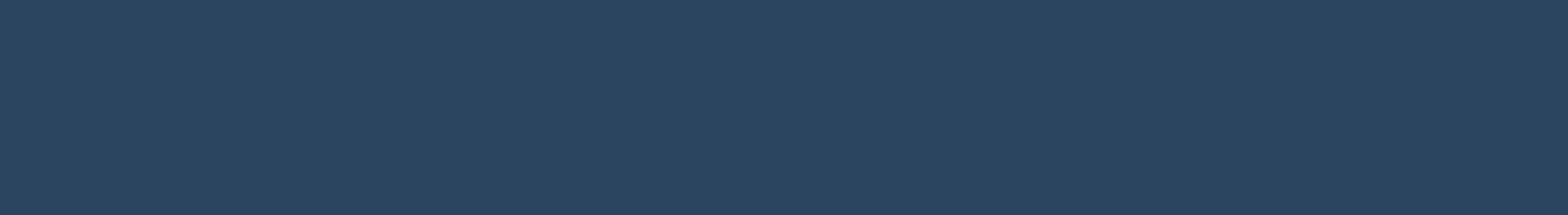 Key Ethical Principles
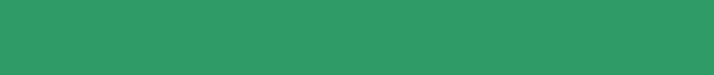 Ethical principle
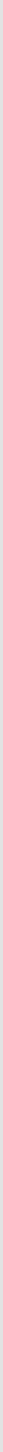 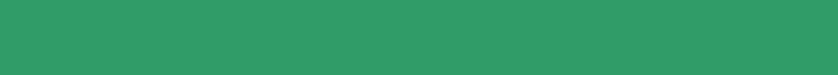 Application
Respect for persons (cont’d)
Privacy and Confidentiality
Respect confidentiality – participants should be able to choose whether their statements are public and attributable (quoted ‘on record’) or whether their statements are anonymous or not to be quoted (‘off record’). 
Respect privacy – participants should be able to speak in a comfortable setting free from onlookers; participants should never be forced to reveal information about themselves that the participant does not wish to reveal. Data should be anonymized (where the participant does not request attribution), identifiable information should be removed and data should not be able to be linked to any one person
Store data securely
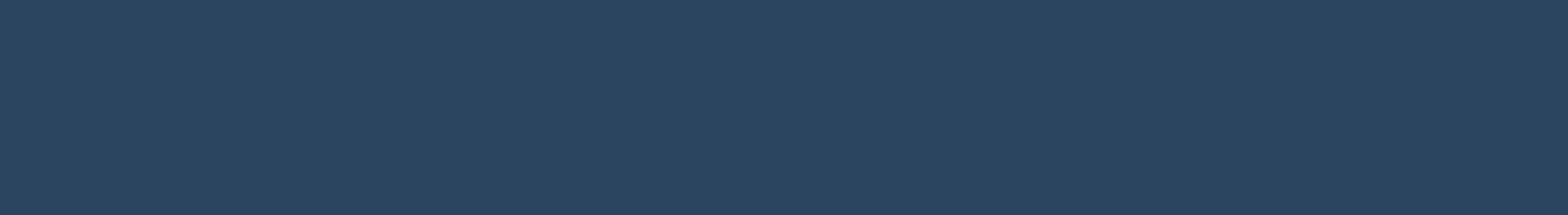 Key Ethical Principles
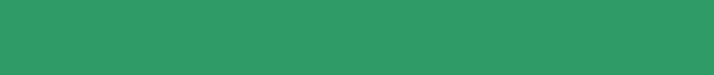 Ethical principle
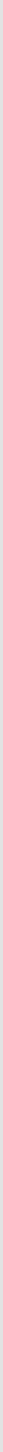 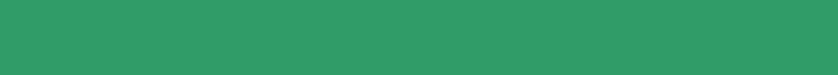 Application
Do No Harm
Assessment of risks and benefits
No harm should be done to participants
Beyond this, benefit should also be gained from participation in the assessment. Common questions we ask ourselves include: should this be a social or a personal benefit? Who should decide what the benefit should be? 
The assessment should be necessary and meaningful – it should be unique and it should contribute to the greater good
The nature of risks and benefits should be assessed in a step-by-step way. 
‘Risk’ can be defined as: the probability of harm or injury (physical, psychological, social or economic) occurring as a result of participation in research.
The potential benefit of the work should outweigh the probability and severity of risks. 
More information can be found here.
Justice
Selection of participants
Treat people equally, fairly and respect their rights
The risks of research should be negligible
In participant selection, wherever you can include a wide range of people; think about gender, ethnicity, and marginalized groups
Think about specific groups who are particularly vulnerable to the impacts of the crisis you’re supporting and make sure you include them
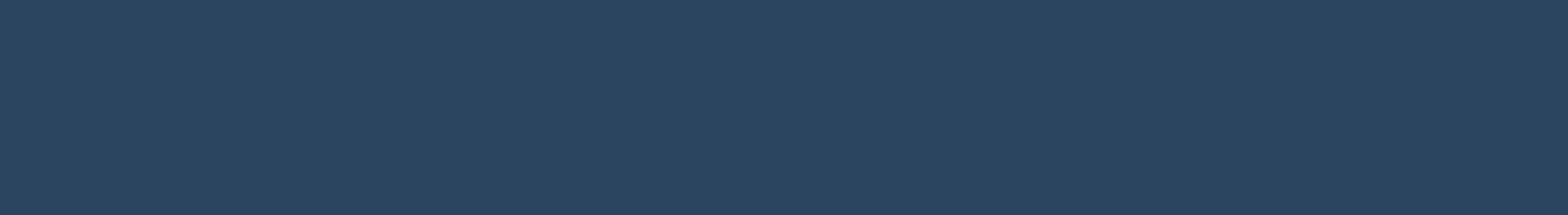 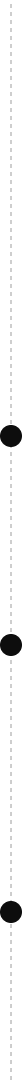 Challenges to Applying Ethical Principles
Do No Harm
When have you faced this?
Informed consent
When have you faced this?
Confidentiality and privacy
When have you faced this?
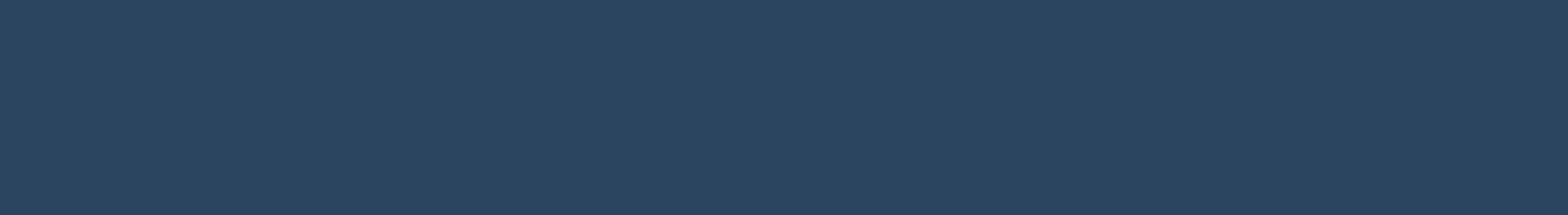 Ethics Approvals
01
03
Ethics review board approval process is not required for RQAs as data needs to be used in as close to real-time as possible
Rapid Qualitative Assessments are intended for informing operational response decision making
02
04
BUT – ethical principles must still be maintained
Data is not intended to be published in academic publications
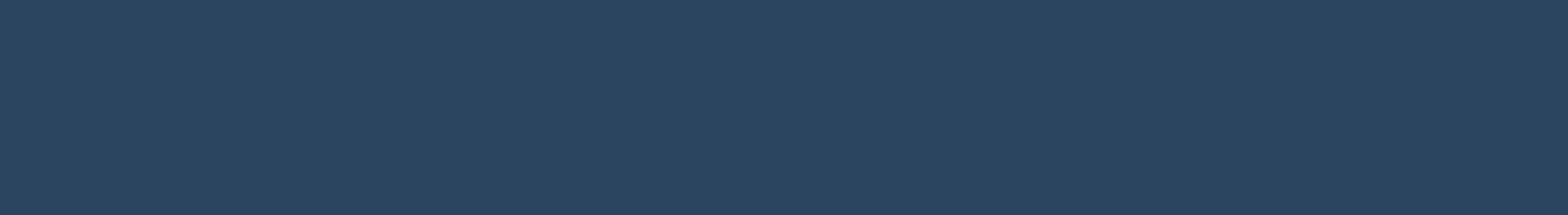 Ethics Approvals with Communities
How might ethical principles be maintained with communities involved in RQAs?
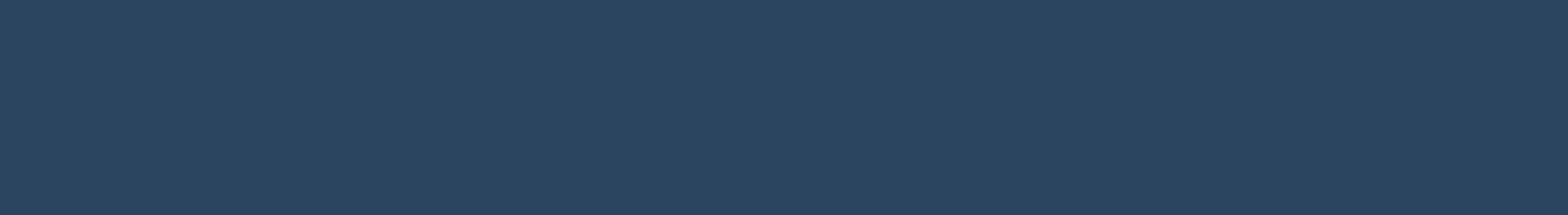 Ethical Approvals and Consent
01
04
Acknowledge the leadership of the community
Acknowledge the members of the community
02
05
Seek permission to conduct the rapid qualitative assessments
Ask their permission to enter the community
06
03
Explain the rapid qualitative assessments that you are planning to carry out and the potential benefits and risks
Consider who you obtain permission from - think about power dynamics in the community: who has the authority to give permission, who is excluded from such decision making? Does permission given from leadership extend to all members?
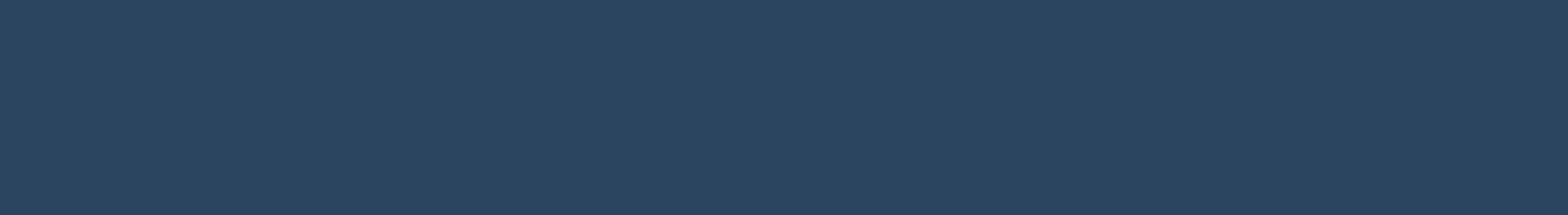 Ethical Approvals and Consent
07
08
Explain informed consent and data privacy
Consider establishing formal mechanisms such as community advisory boards to work with throughout the phases of the RQAs: data collection, analysis of findings, development and implementation of recommendations
09
Ensure time and budget for discussing the findings with communities and supporting locally-led action
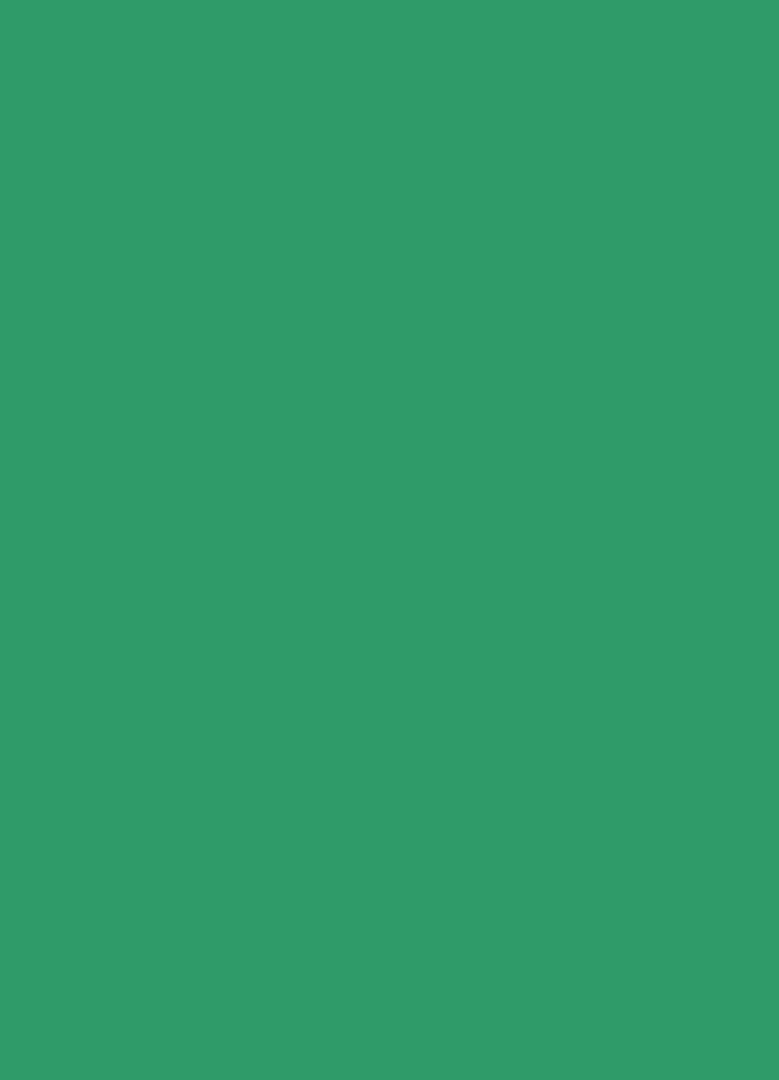 The ethical principles that guide operational social science assessments include respect for persons, doing no harm, and justice. Including:
Getting voluntary informed consent from participants 
Allowing the right to withdraw at any time
Maintaining privacy
Weighing risks and benefits of participating
Selection of participants
Formal ethical approval from an institutional ethics review board is not required for RQAs but ensuring ethical principles are respected is still critical
Community leaders and members participating in RQAs should be involved at each stage of the process: data collection, analysis of findings, development and implementation of recommendations
Summary
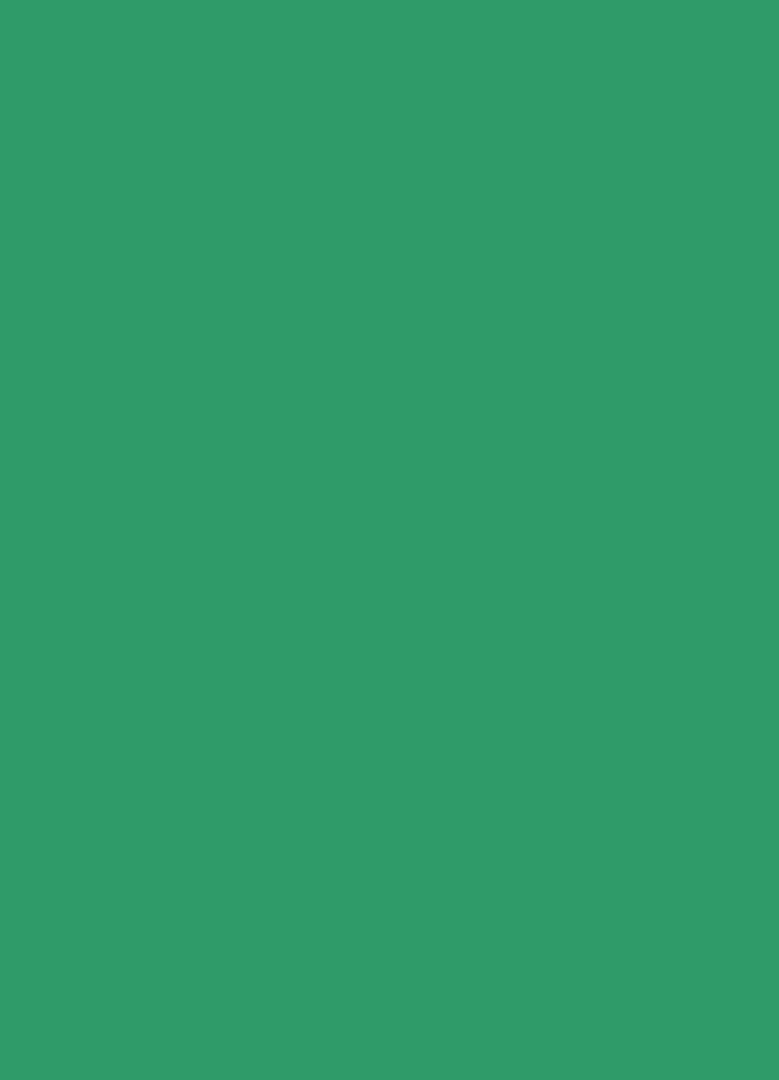 Formal ethical approval from an institutional ethics review board is not required for RQAs but ensuring ethical principles are respected is still critical
Community leaders and members participating in RQAs should be involved at each stage of the process: data collection, analysis of findings, development and implementation of recommendations
Summary
(Cont’d)